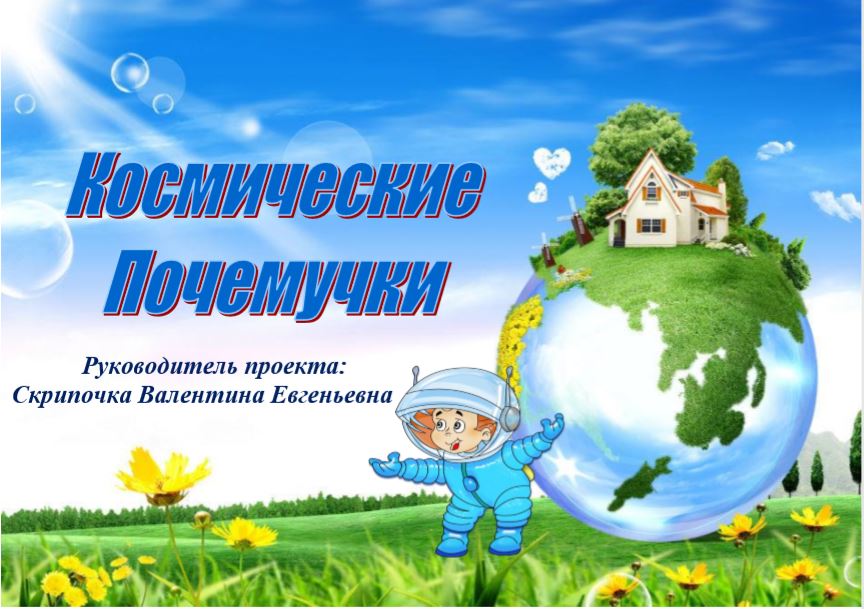 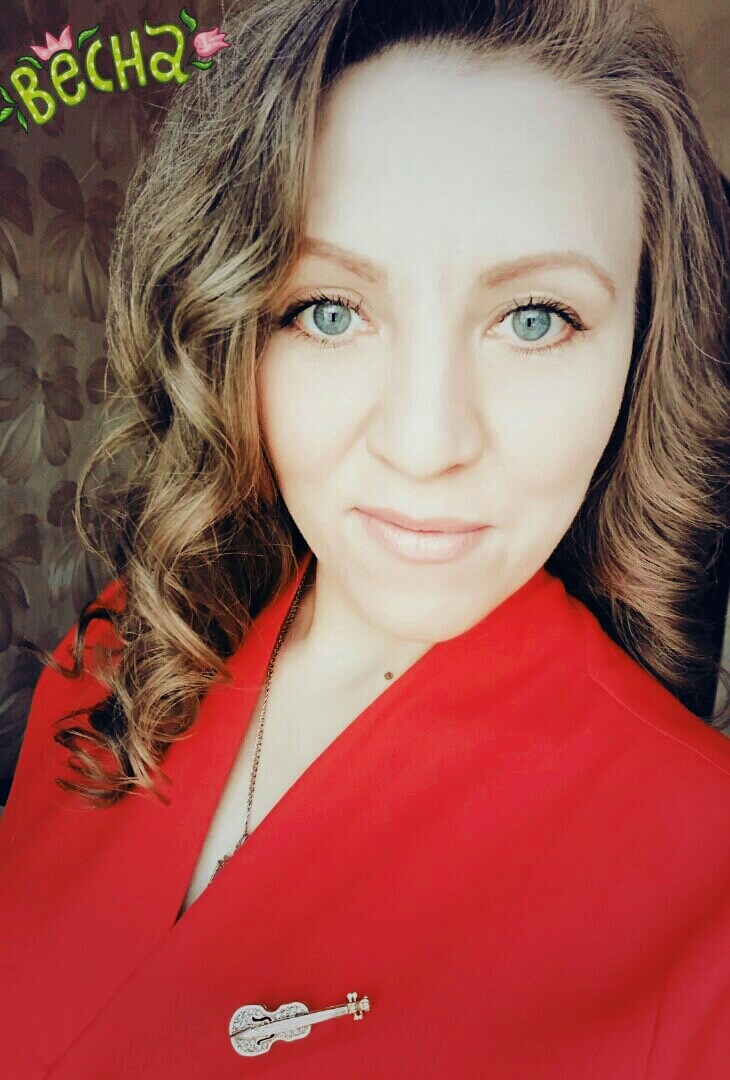 Международный
культурно-образовательный
проект

СОЗДАН
В
2018 году.
Цель:
применение современной системы
средств обучения для формирования
креативного мышления у детей
и родителей.
Задачи:
1.Воспитание ответственного отношения друг к другу.

2.Улучшение жизни и сохранение здоровья граждан России и др. стран.

3. Организация добровольческой деятельности с применением 
современных  средств обучения.
Основные целевые группы:
Родители с детьми от 3 до 16 лет.
Молодые люди от 18 лет
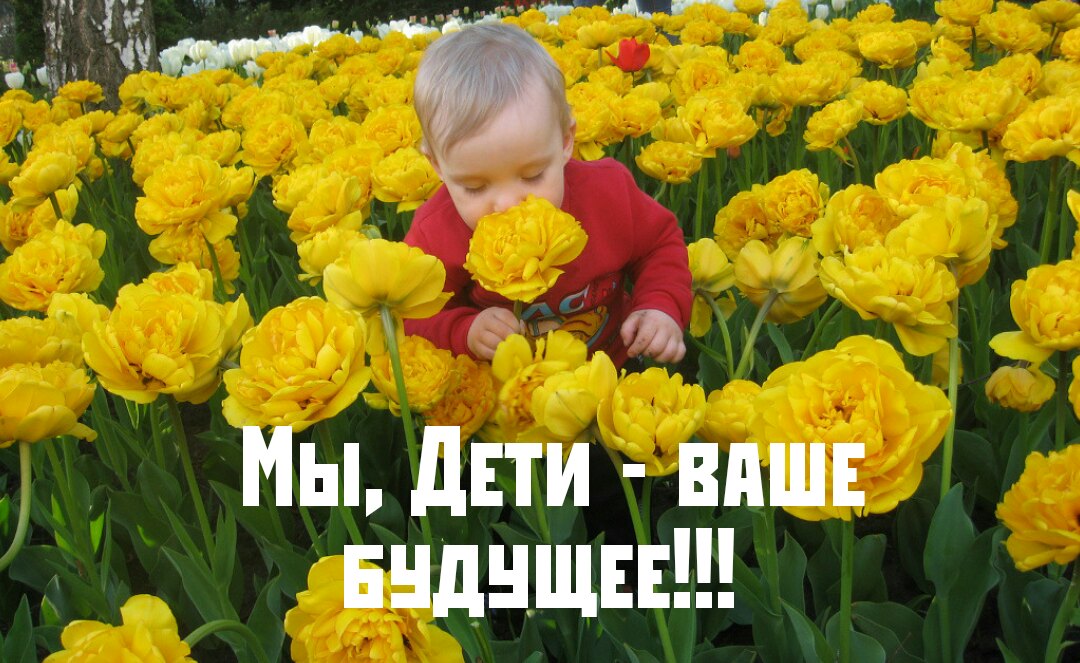 География проекта:
Россия и другие страны
Включает в себя масштаб реализации проекта: международный (мировой), 
 федеральный, окружной, региональный, муниципальный и ГЛОБАЛЬНЫй.
Количественные и качественные
 показатели проекта
С 2018 года 
около 100 семей стали участниками проекта 
«Космические Почемучки»

За время реализации проекта «Космические почемучки»
 оказана благотворительная помощь людям разных национальностей. 
Повысился уровень образования детей из малообеспеченных 
и многодетных семей, из разных стран. 
Участникам проекта предоставляется возможность участия в мероприятиях разного уровня.
Вся подробная информация 
о работе проекта
«Космические Почемучки»
доступна по ссылке:

https://vk.com/club165562782
 
https://ok.ru/group/54867302809682
Благодарю за внимание!!!